Учитель начальных      
 классов Савичева  О.Н.
        МБОУ  СОШ    
      с. Тавтиманово
6
Р

О

Т
5
3
4
Ж

Е

Л

У

Д

О

К
Г

Л

А

З
Л

Е

Г

К

И

Е
1
2
C

Е

Р

Д

Ц

Е
К

Р

О

В

Ь
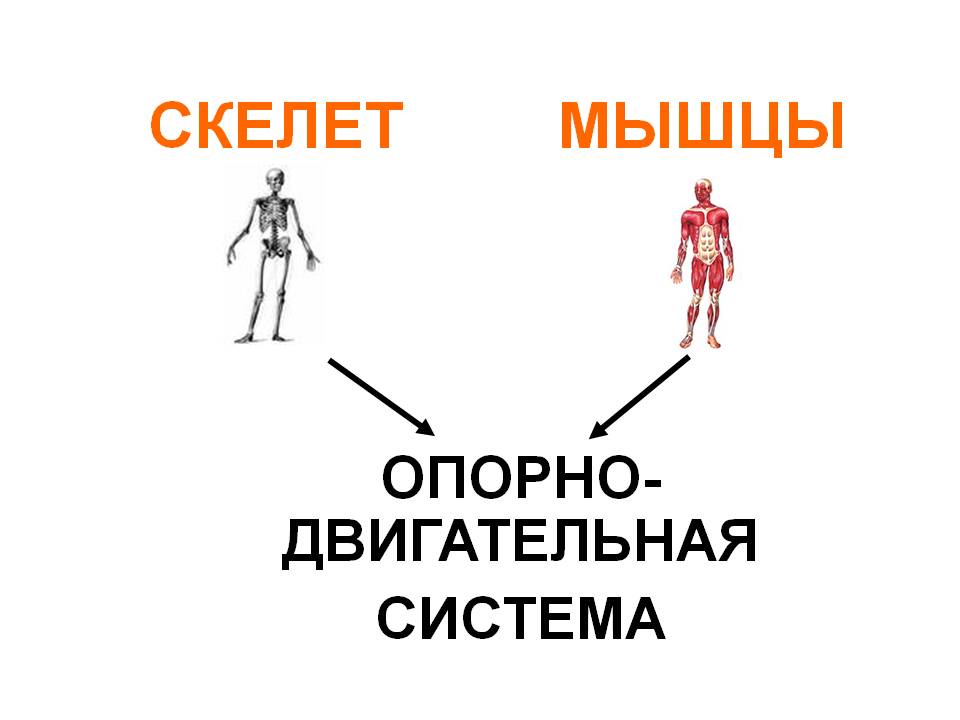 От скелета и мышц зависит осанка человека . 
У человека с хорошей , правильной осанкой 
прямая спина , расправленные плечи, 
поднятая голова.
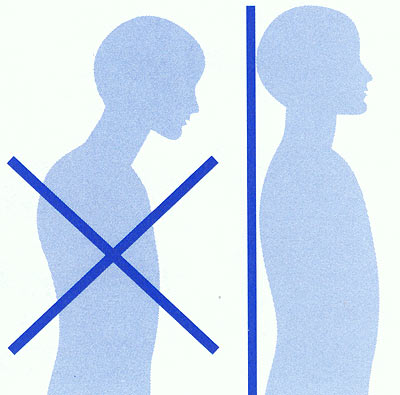 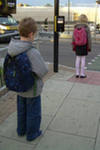 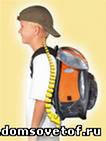 Сиди прямо ,голову лишь 
слегка наклонив.
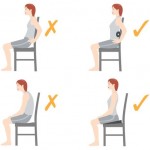 Расстояние между грудью и столом должно быть равно ширине ладони.
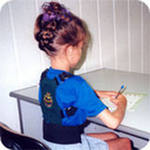 Ноги ставь полной ступней на пол.
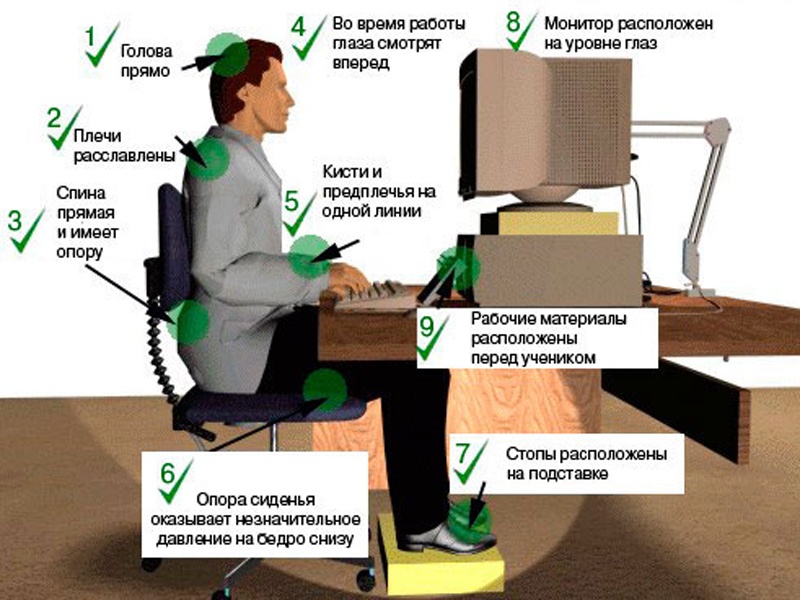 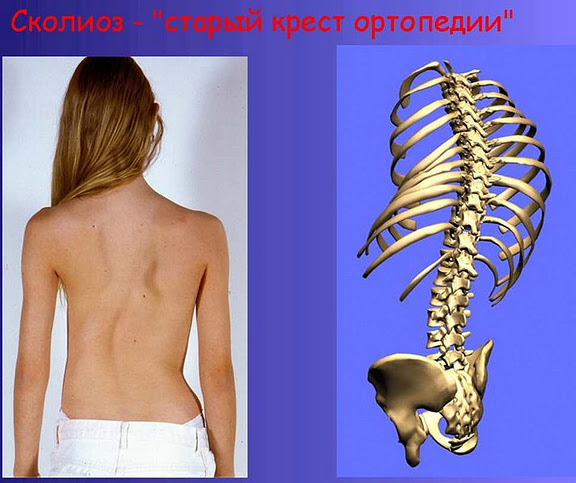 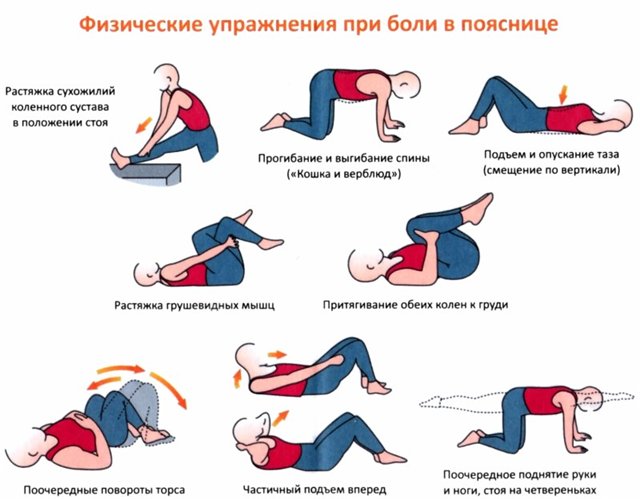 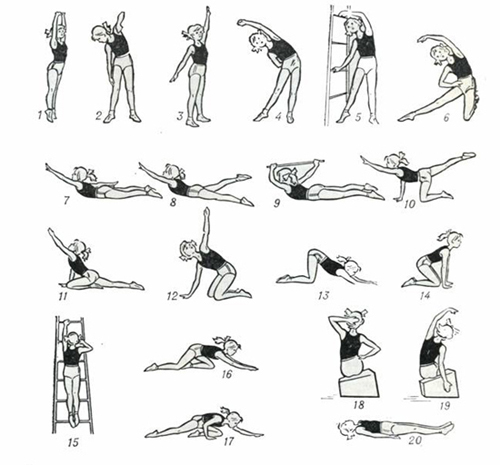 Литература
http://zdoroviy-duh.ru/
http://www.shop4u.com.ua/news/623/ 
http://kiev.prom.ua/Tovary-dlya-detej;c31636.html
http://travmatolog.net/79.html
http://lechu.ucoz.ru/load/1-1-0-4
http://osankapershino.narod.ru/yprajneniya.html